Проект „Прагматизъм и въображение: футуристични посоки в българската научна фантастика в периода XX-XXI век“
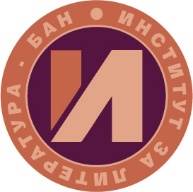 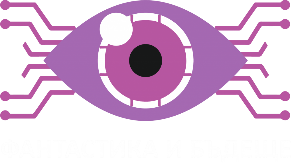 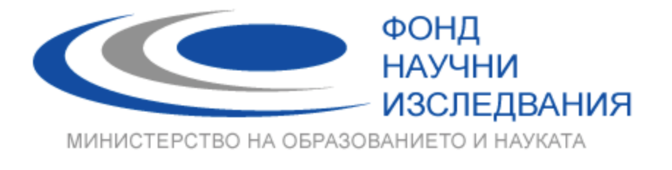 Концепция на проекта
Методология: 
Прагматизмът на Чарлс Пърс – метод за улавяне на феномените в тяхната динамика и постоянна изменчивост
 Абдуктивен метод – способността да се създават валидни хипотези на базата на познанието, което вече имаме за реалността 
 Абдуктивно въображение – медиатор между познанието за света и способността да се прогнозира бъдещето в научната фантастика
Уебсайт на проекта и активна Facebook група
Участия в конференции и други събития
Фестивалът „През 9 земи: Бъдеще предварително“ (Стара Загора, 2019)
 XXV „Епископ-Константинови четения“ (Шумен, 2019)
 „Зависимият човек. Фактори на зависимостта“ (София, 2019)
 „Познание и трансхуманитирна р/еволюция“ (София, 2020)
Фестивалът „През 9 земи“ (Стара Загора, 2019)
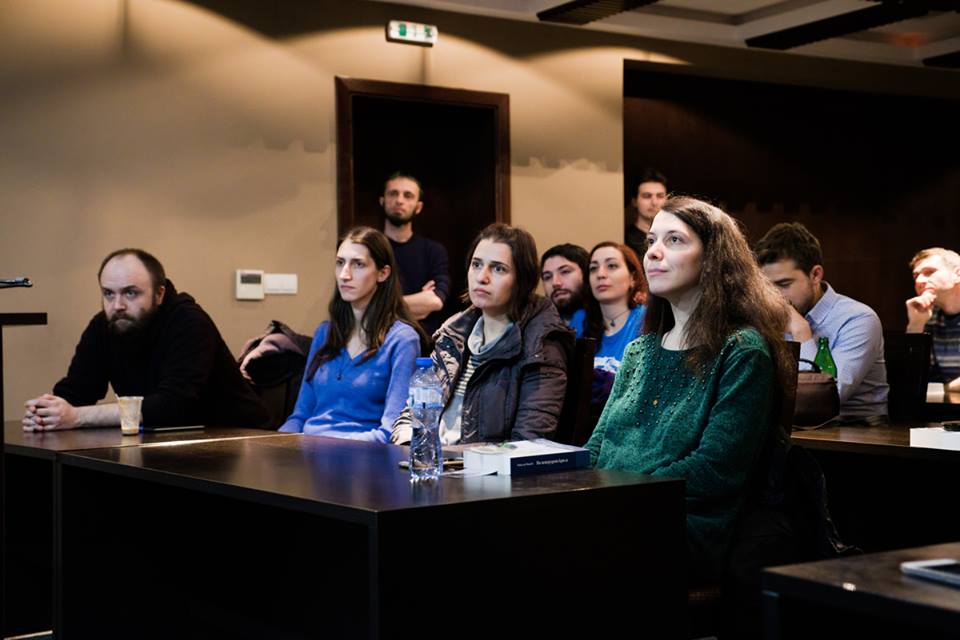 XXV „Епископ-Константинови четения“ (Шумен, 2019)
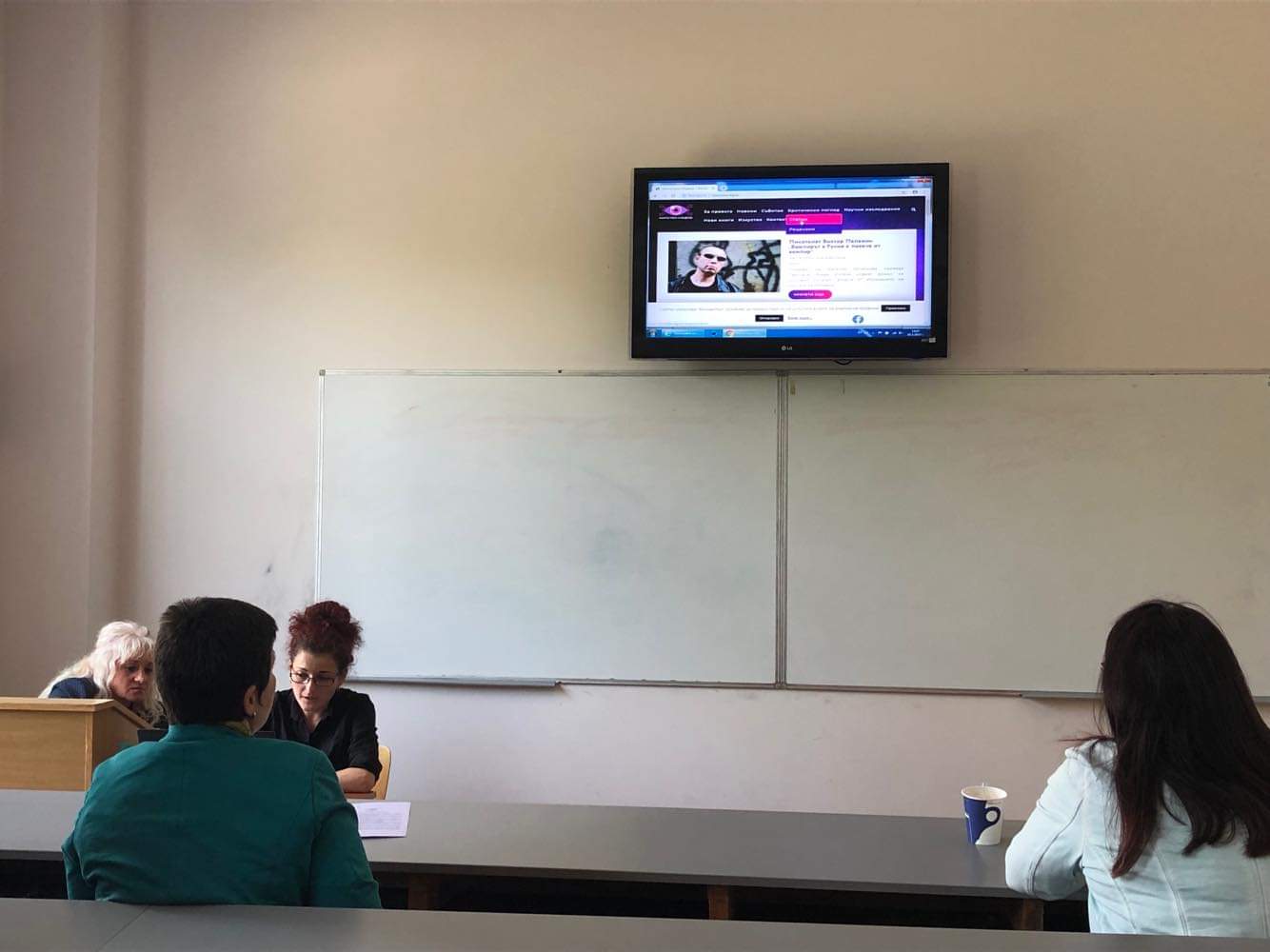 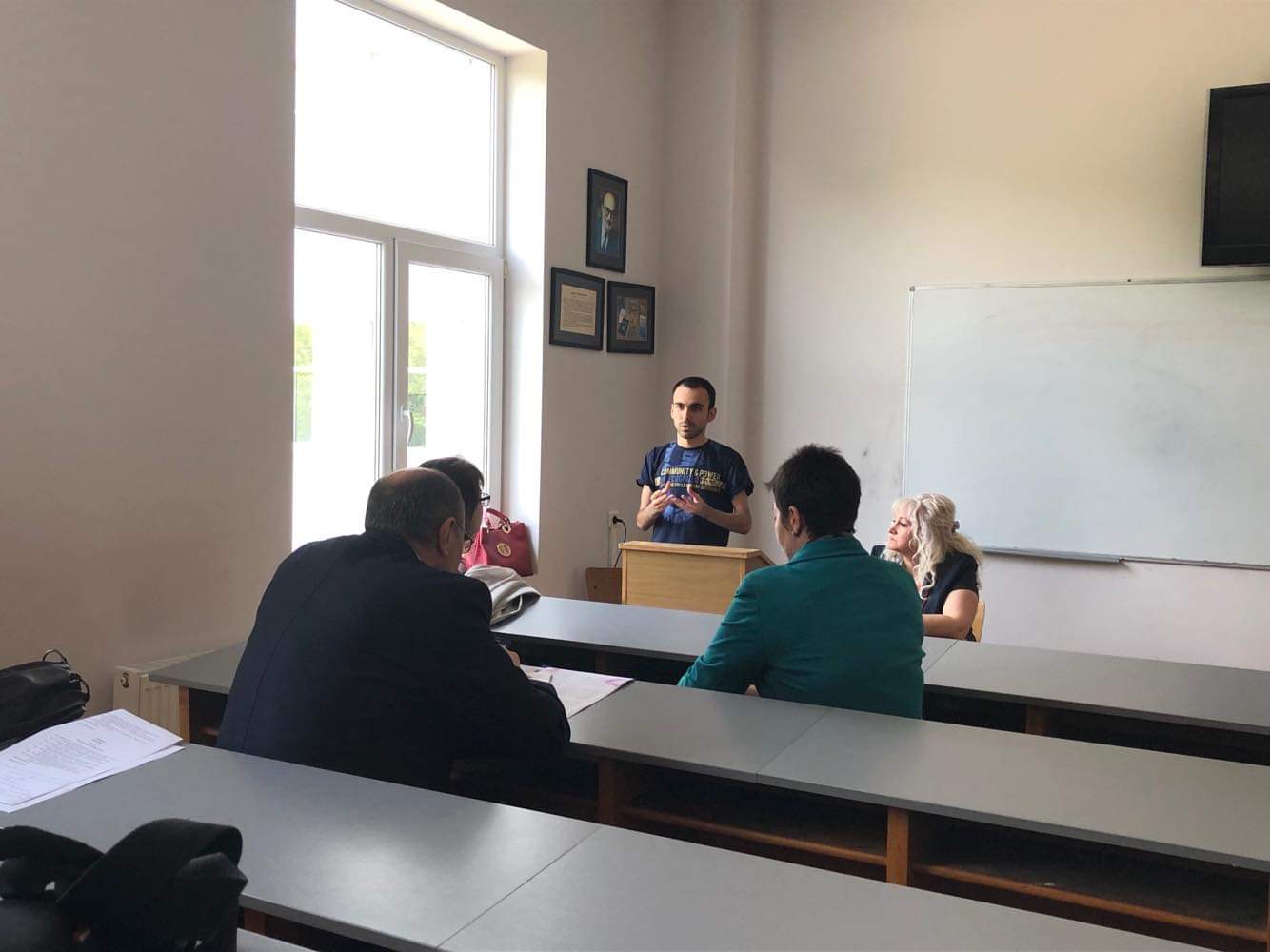 „Познание и трансхуманитирна р/еволюция“ (София, 2020)
Лекции пред ученици и студенти
119-то СУ „Акад. Михаил Арнаудов“
 90 СУ „Ген. Хосе де Сан Мартин“
 Читалище „Просвета-1937“
 Нов български университет
119-то СУ „Акад. Михаил Арнаудов“, гр. София
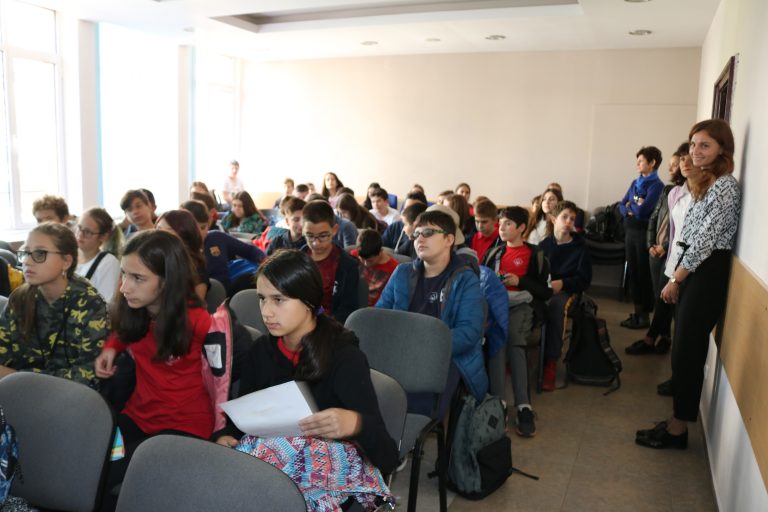 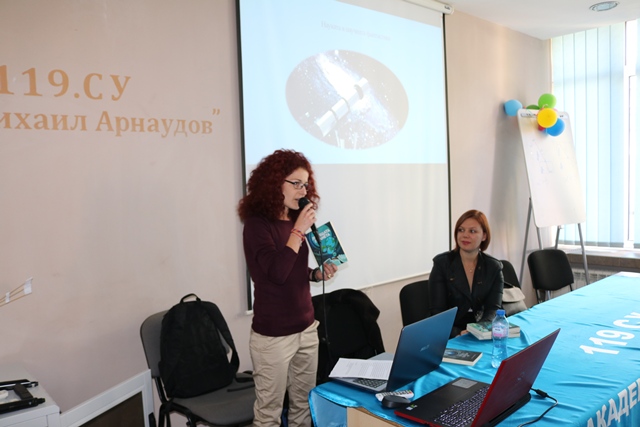 119-то СУ „Акад. Михаил Арнаудов“
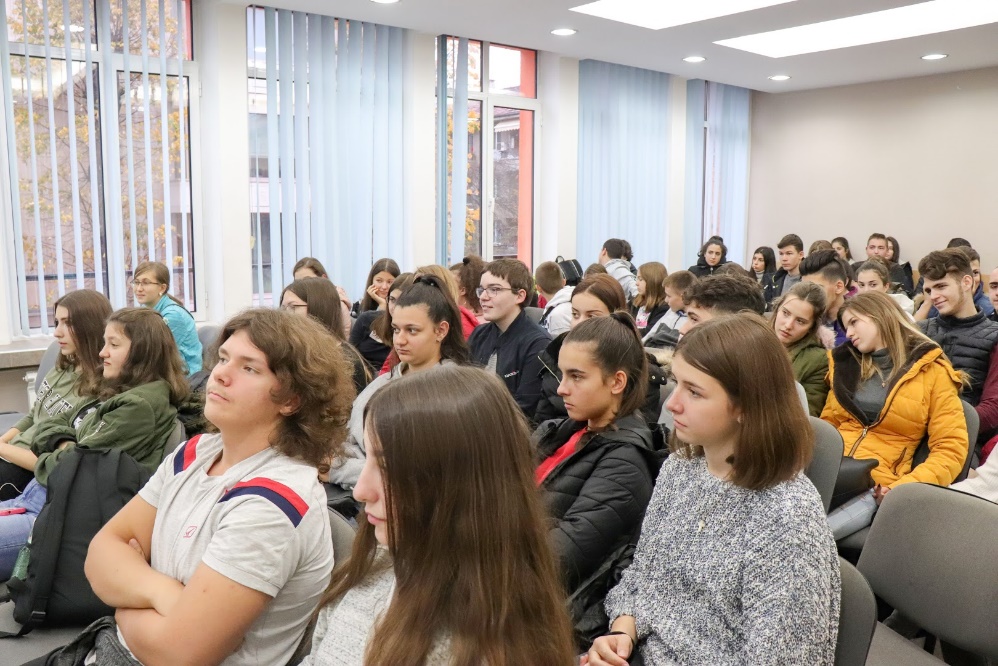 119-то СУ „Акад. Михаил Арнаудов“
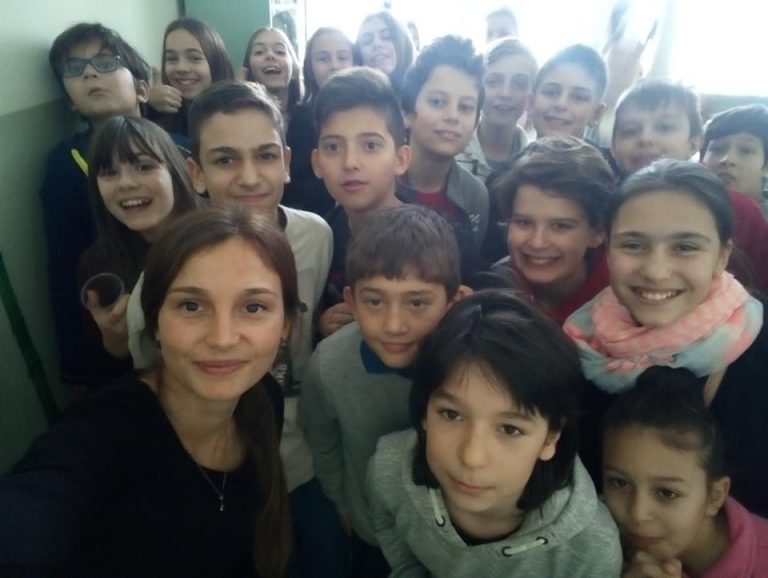 90 СУ „Ген. Хосе де Сан Мартин“, гр. София
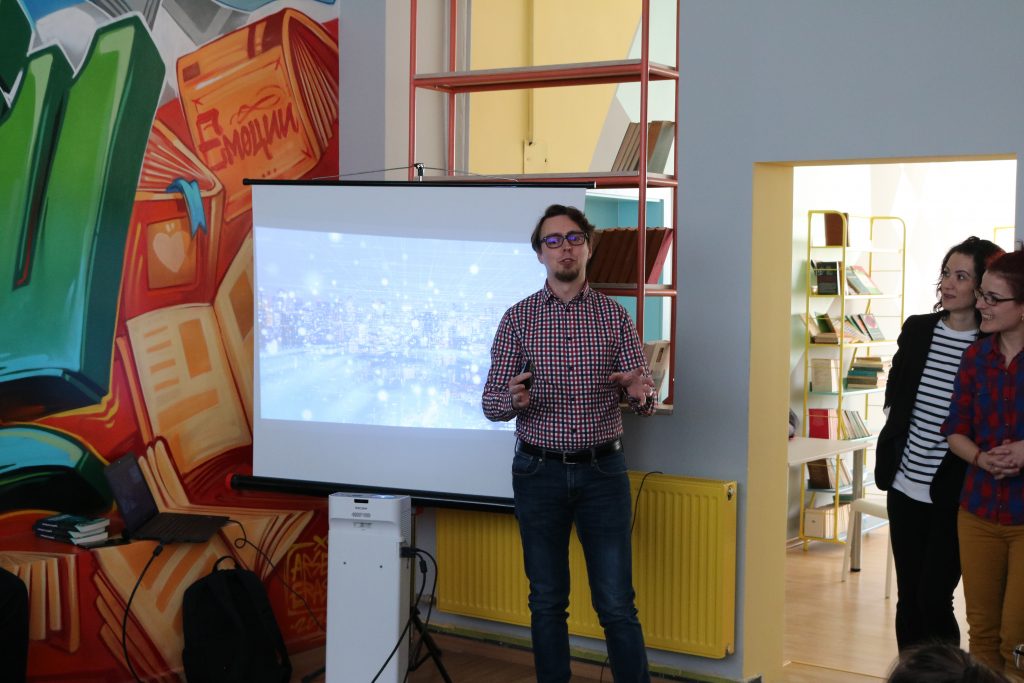 Читалище „Просвета-1937“, гр. Видин
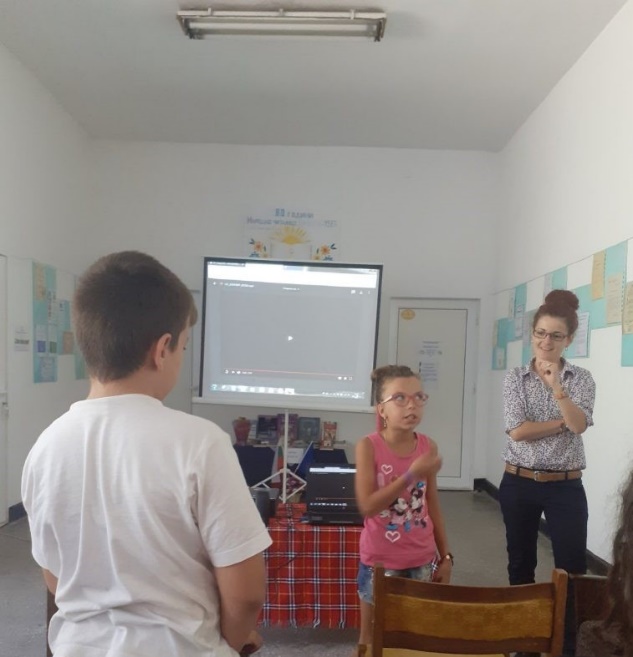 Нов български университет
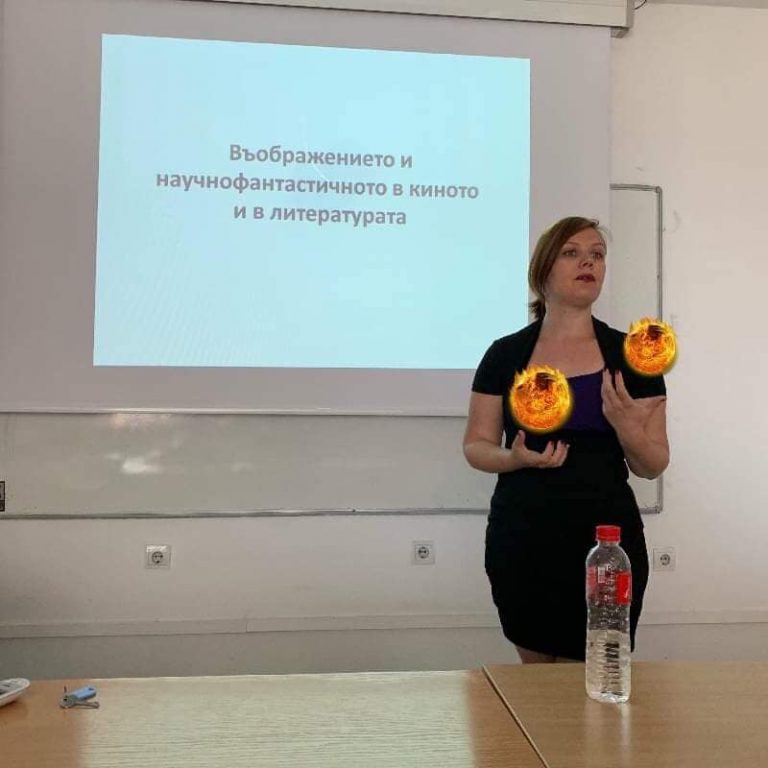 Конкурс за разказ или приказка на тема „Моят фантастичен свят“Конкурс за рисунка на тема „Моят фантастичен свят“
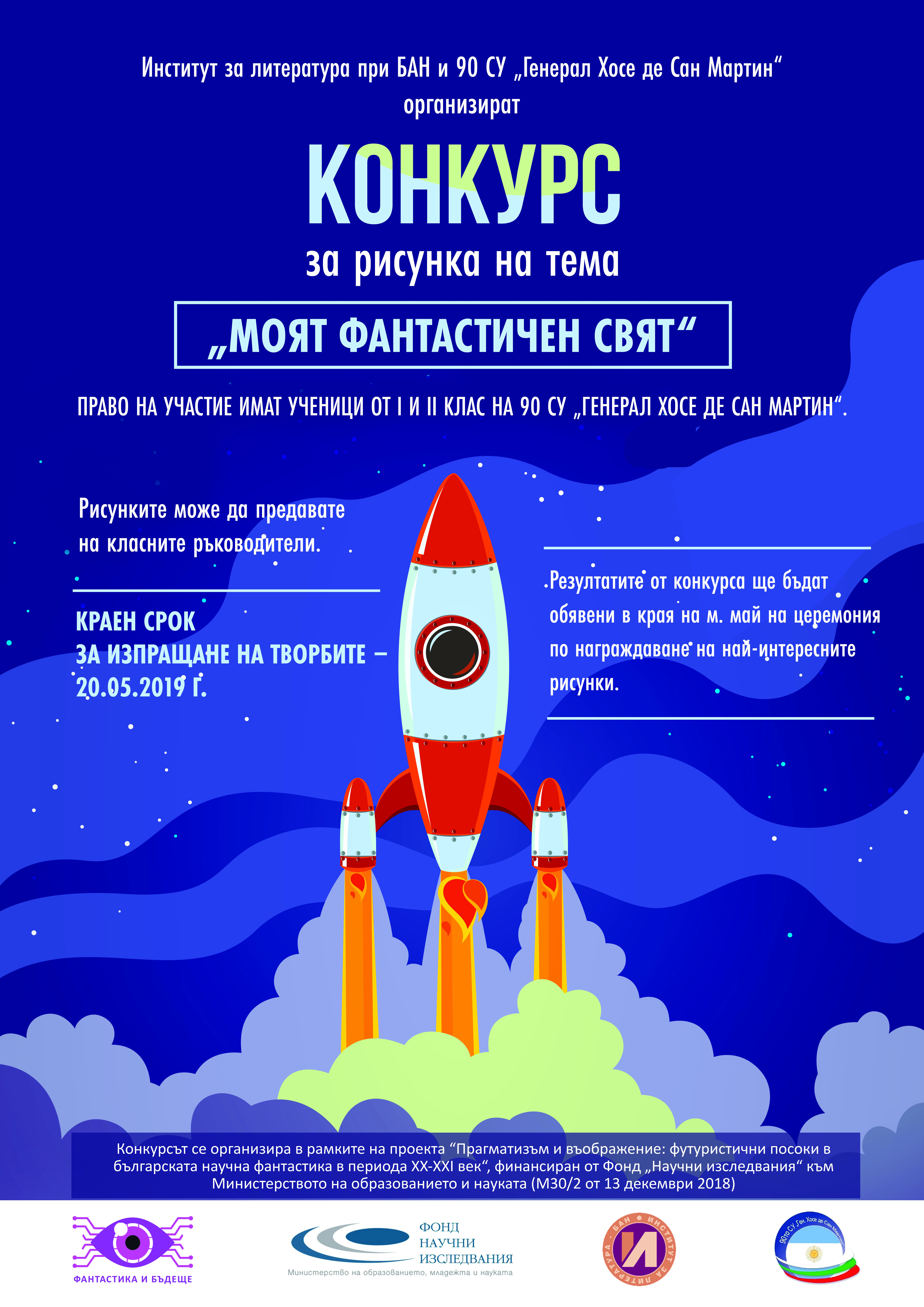 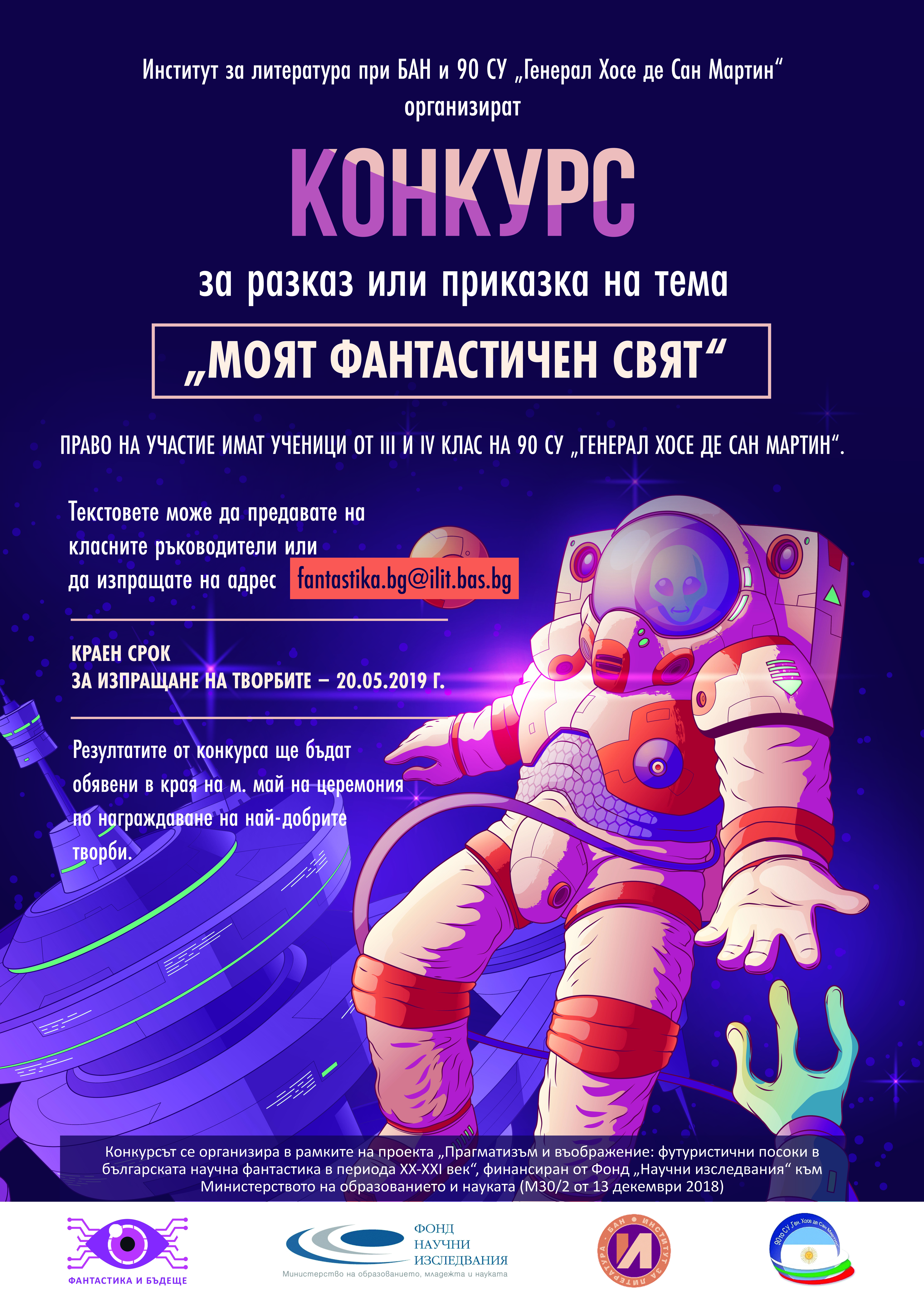 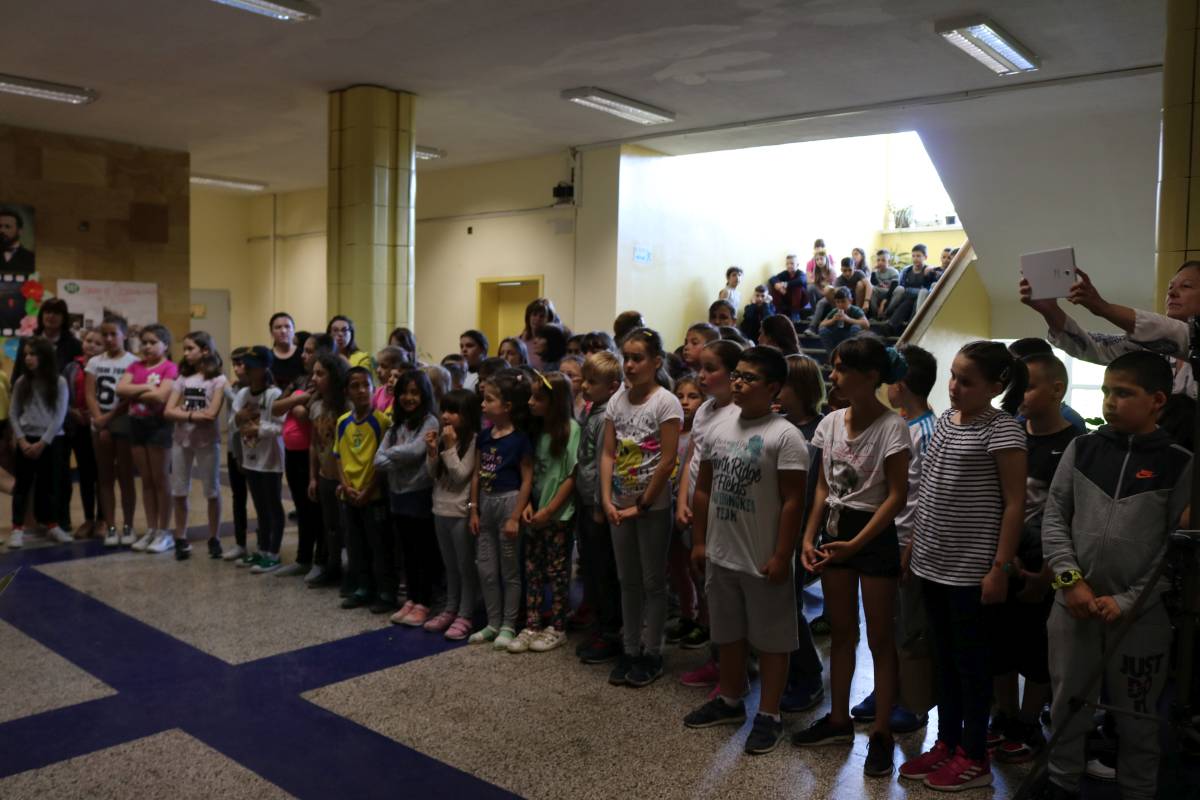 Благодарим за вниманието!
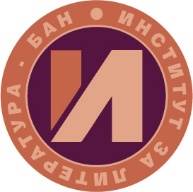 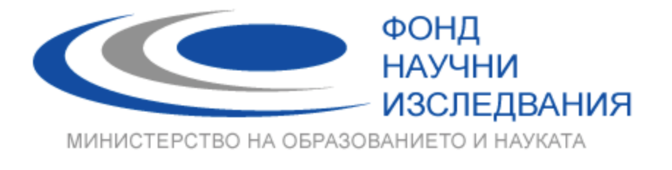 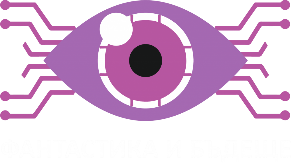